Figure 3. In utero RNAi of Kiaa0319 caused delayed activity to speech sounds. (A) Onset latency and peak latency in ...
Cereb Cortex, Volume 24, Issue 7, July 2014, Pages 1753–1766, https://doi.org/10.1093/cercor/bht028
The content of this slide may be subject to copyright: please see the slide notes for details.
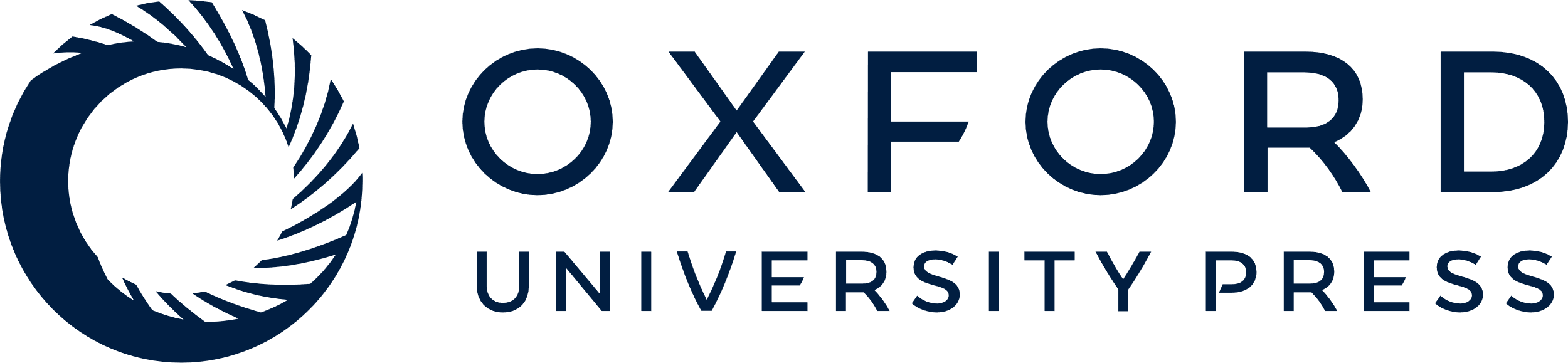 [Speaker Notes: Figure 3. In utero RNAi of Kiaa0319 caused delayed activity to speech sounds. (A) Onset latency and peak latency in response to the consonant sound “d” were longer in multiunit recordings from anesthetized rats transfected with Kiaa0319 shRNA in utero (*P < 0.01). (B) Average onset latency and peak latency to consonant stimuli were later in multiunit recordings from anesthetized KIA− rats as compared to anesthetized control sites (*P < 0.01).


Unless provided in the caption above, the following copyright applies to the content of this slide: © The Author 2013. Published by Oxford University Press. All rights reserved. For Permissions, please e-mail: journals.permissions@oup.com]